What & Where Is This Place?
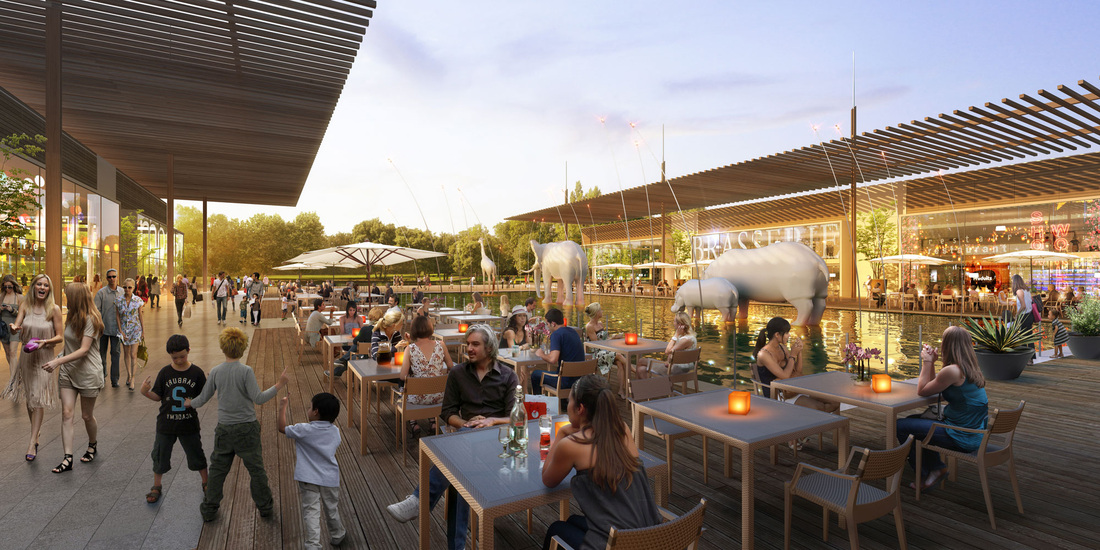